BAĞIMSIZ DEĞİŞKEN : 
ORTAK OLMAYAN YANİ FARKLI OLANLAR
 
SABİT TUTULAN ( KONTROL ALTINDA OLAN ) :
ORTAK OLANLAR YANİ AYNI OLANLAR
Bağımsız değişken nedir?

* M harfi
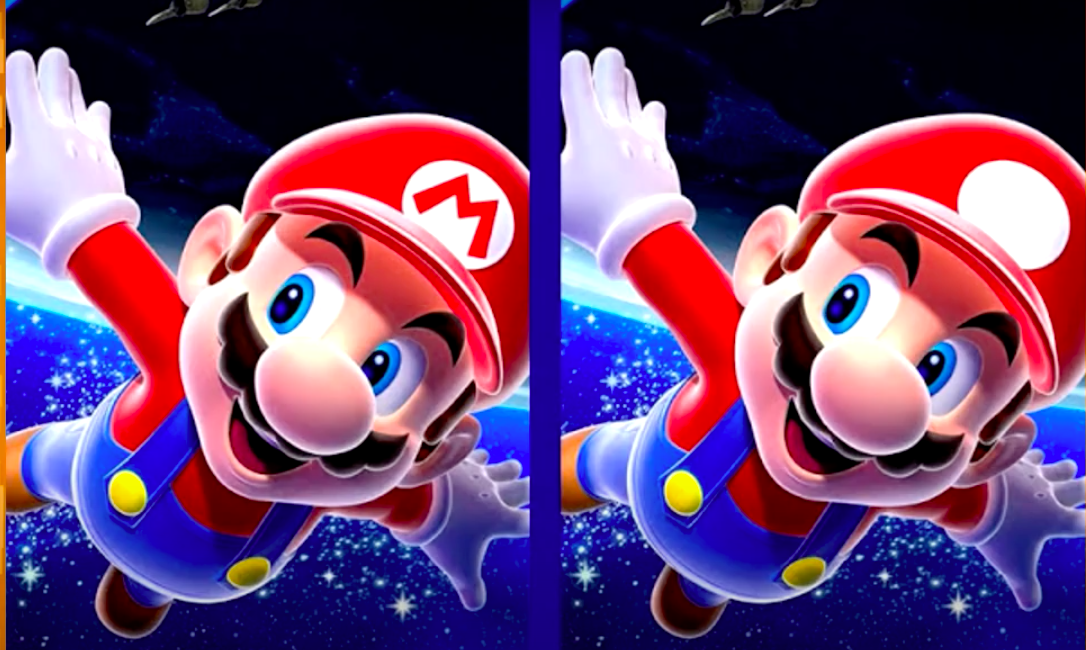 Sabit tutulan değişkenler  nedir? ( 3 tane yazınız)

Şapka
Eldiven
Bıyık
TARIK ÖLMEZ
www.tarikolmez.com
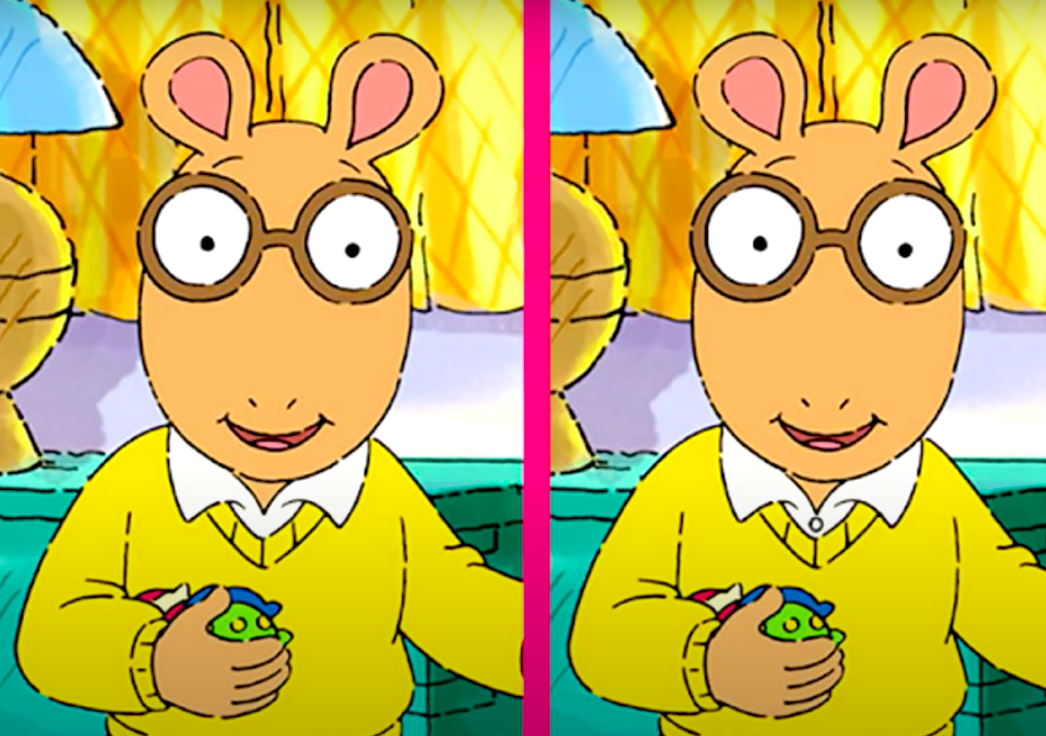 Bu görselde yer alan
Bağımsız değişken nedir?
 
 
 
Sabit tutulan değişkenler  nedir? ( 3 tane yazınız)
TARIK ÖLMEZ
www.tarikolmez.com
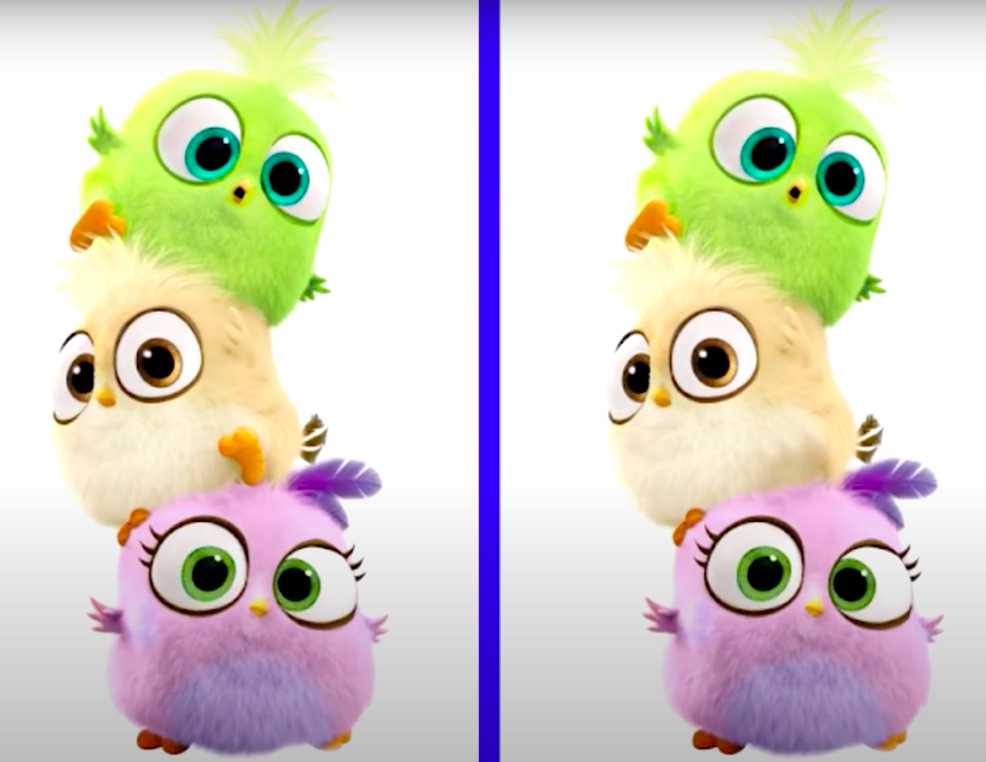 Bu görselde yer alan
Bağımsız değişken nedir?
 
 
 
Sabit tutulan değişkenler  nedir? ( 3 tane yazınız)
TARIK ÖLMEZ
www.tarikolmez.com
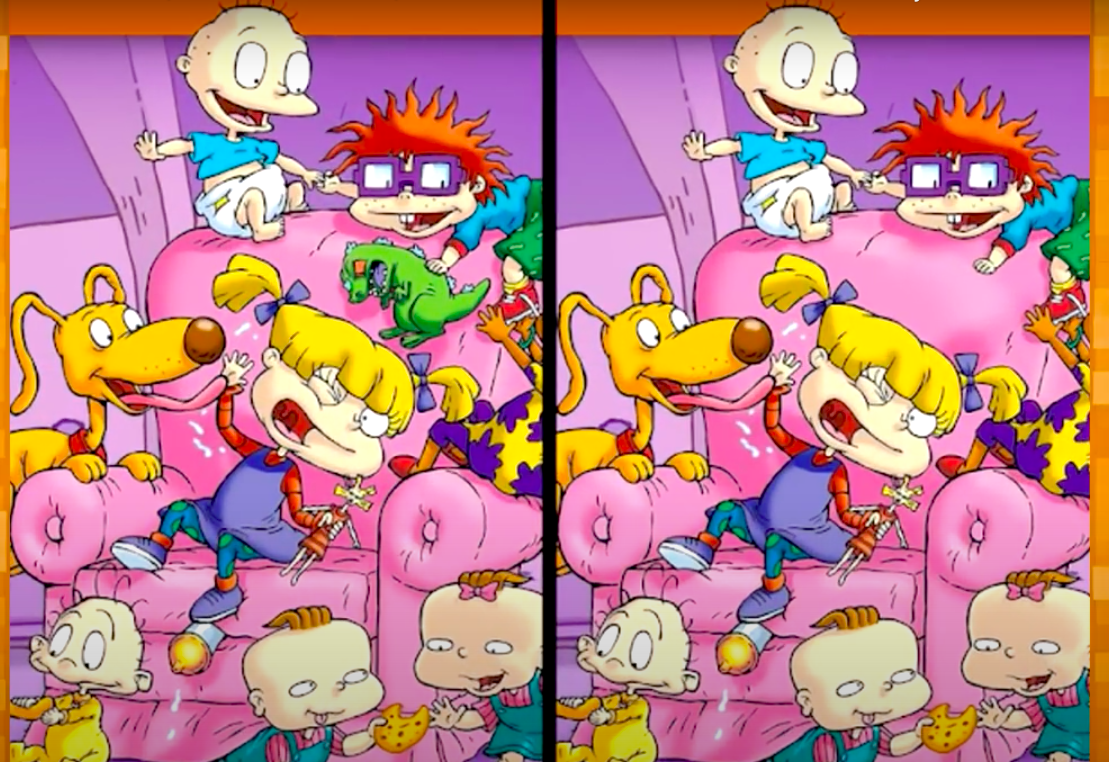 Bu görselde yer alan
Bağımsız değişken nedir?
 
 
 
Sabit tutulan değişkenler  nedir? ( 3 tane yazınız)
TARIK ÖLMEZ
www.tarikolmez.com
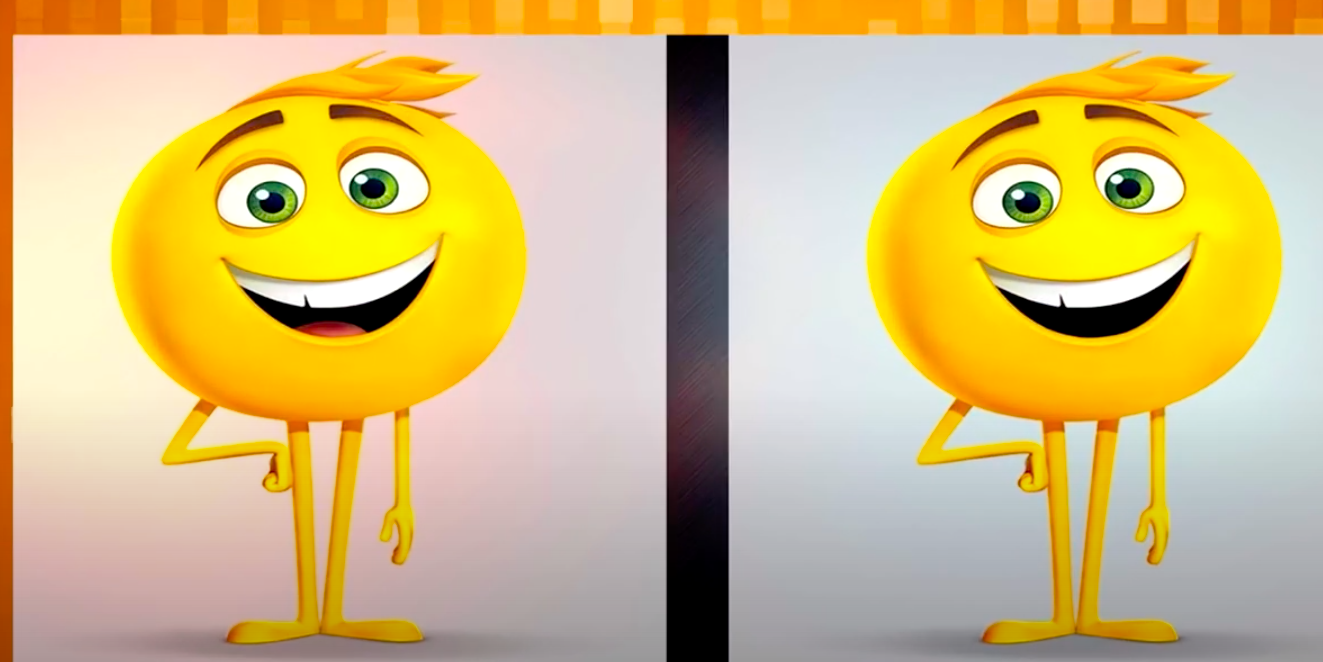 Bu görselde yer alan
Bağımsız değişken nedir?
 
 
 
Sabit tutulan değişkenler  nedir? ( 3 tane yazınız)
TARIK ÖLMEZ
www.tarikolmez.com
Bu görselde yer alan
Bağımsız değişken nedir?
 
 
 
Sabit tutulan değişken  nedir?
Bağımlı değişken ise bu deneyin amacına göre belirlenebilir.
Deneyin bağımsız değişkeni ağırlık olduğuna göre 
Deneyin amacının ağırlık değişimine bağlı olarak  basınç değişimidir.
BAĞIMLI DEĞİŞKEN : BASINÇ
TARIK ÖLMEZ
www.tarikolmez.com
Bu görselde yer alan
Bağımsız değişken nedir?
 
 
 
Sabit tutulan değişken  nedir?


Bağımlı değişken nedir?
TARIK ÖLMEZ
www.tarikolmez.com
Bu görselde yer alan
Bağımsız değişken nedir?
 
 
 
Sabit tutulan değişken  nedir?


Bağımlı değişken nedir?
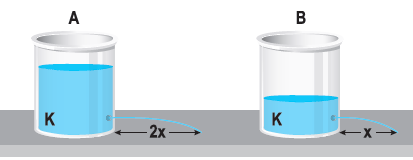 TARIK ÖLMEZ
www.tarikolmez.com
Bu görselde yer alan
Bağımsız değişken nedir?
 
 
 
Sabit tutulan değişken  nedir?


Bağımlı değişken nedir?
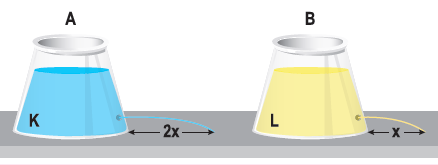 TARIK ÖLMEZ
www.tarikolmez.com